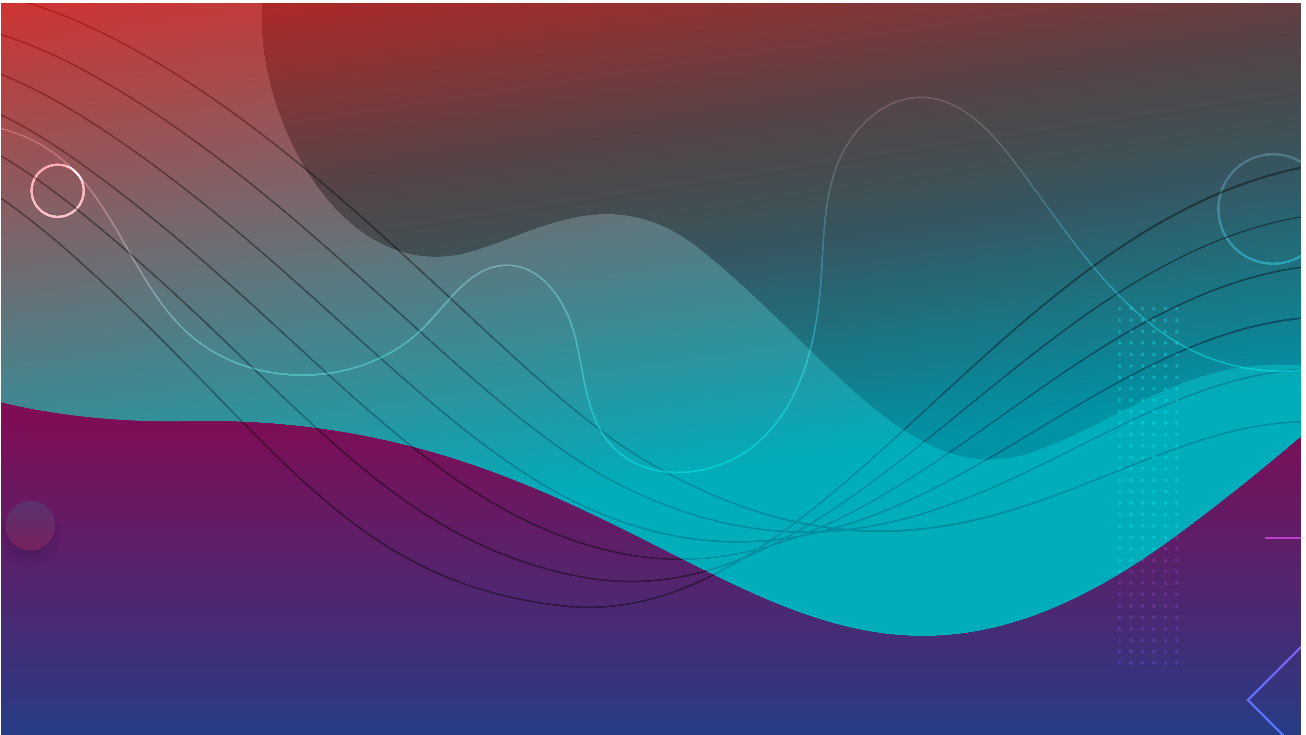 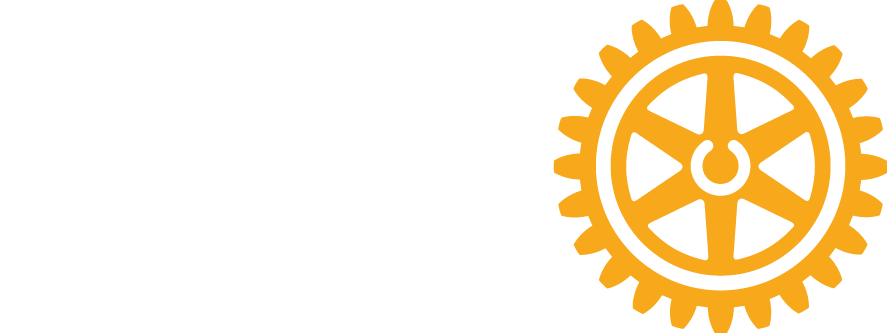 MEMBERSHIP UPDATES
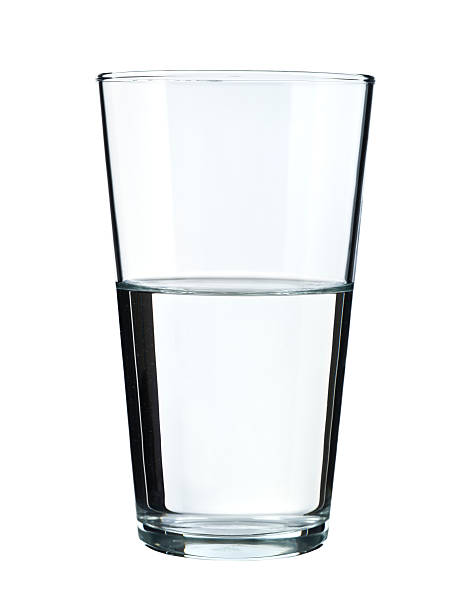 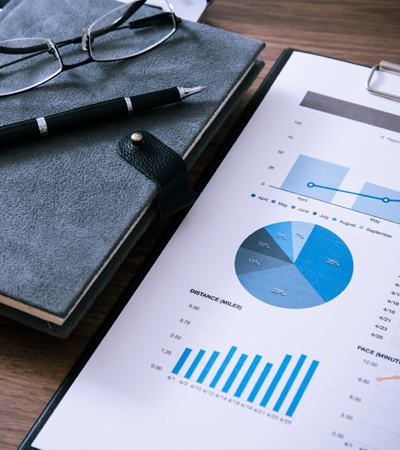 2
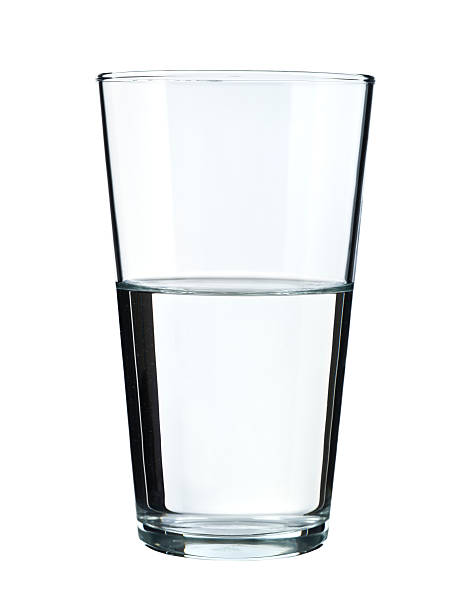 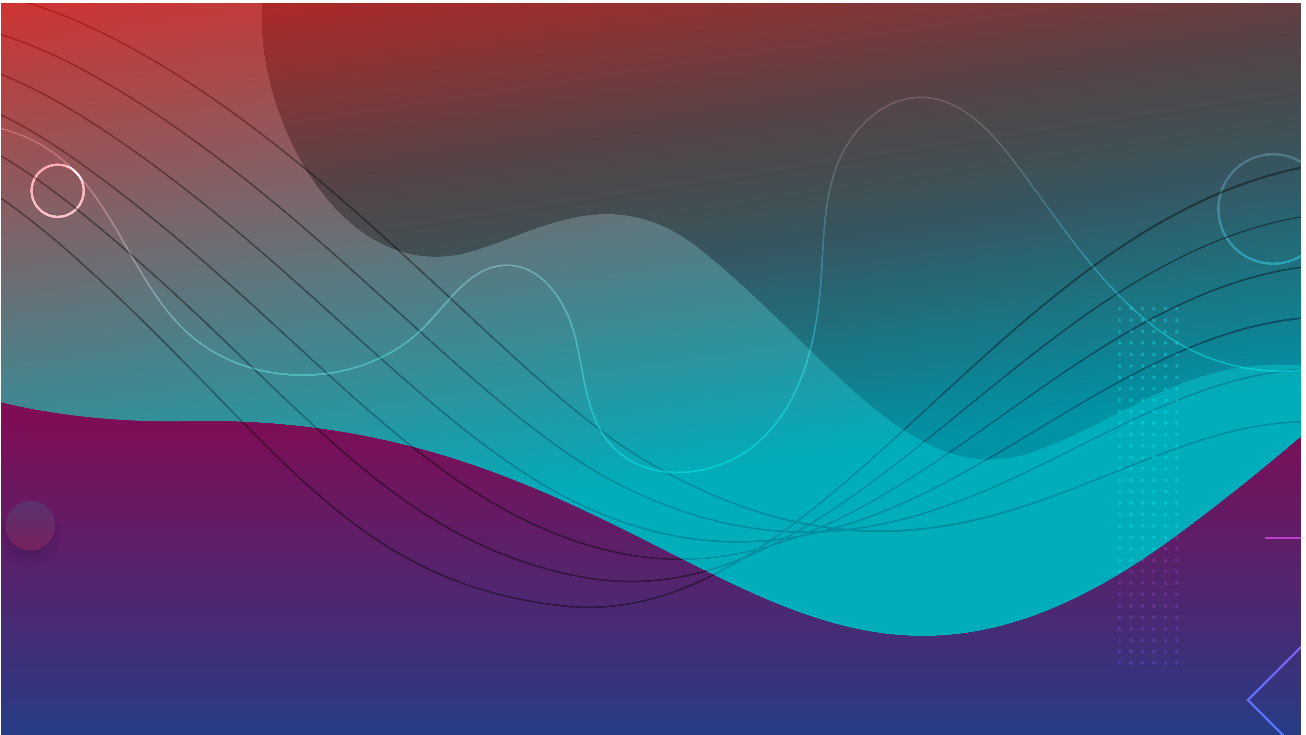 MEMBERSHIP OPPORTUNITIES
20% of all districts have not charted a new club in the last 5 years
34% of membership leads are not followed-up on by district leadership
Over 10% of new members leave within the same year of joining
Approximately 50% of all terminations are members for less than 3 years
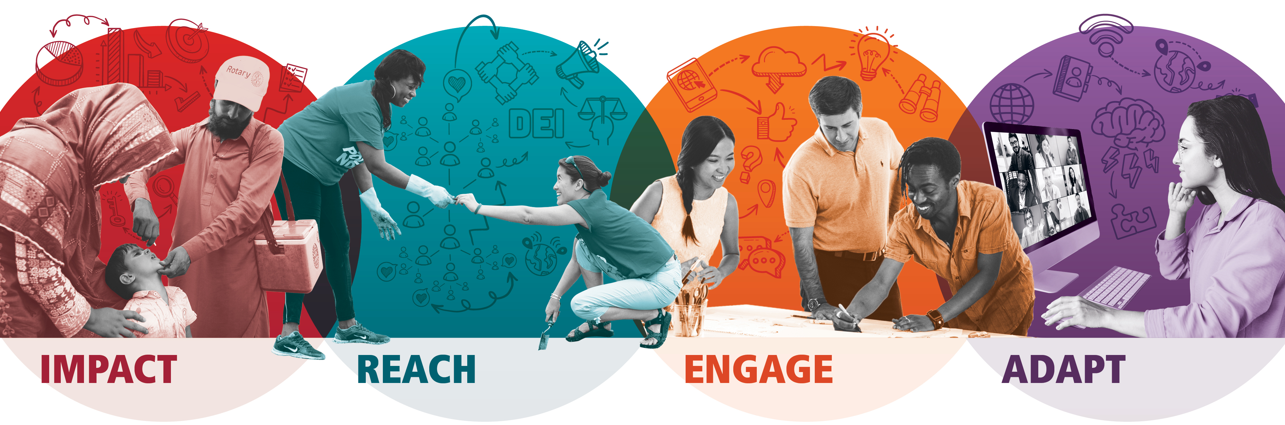 4
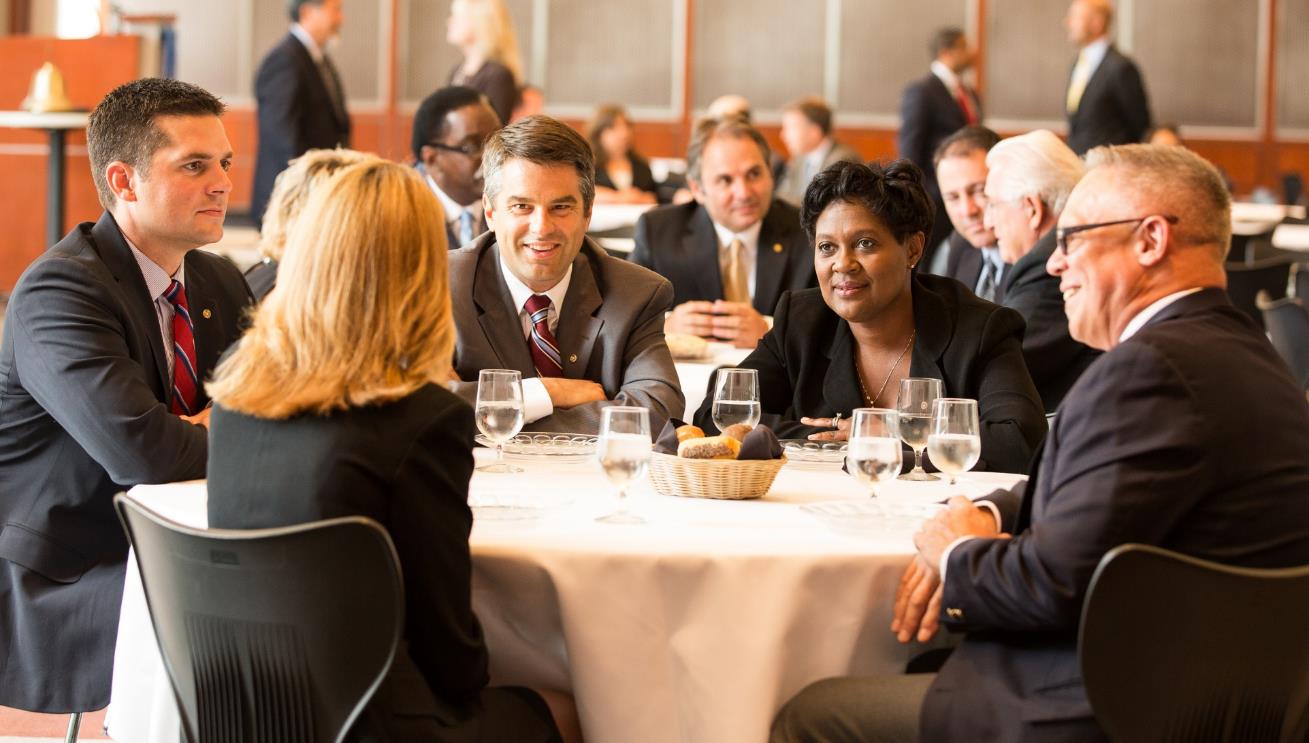 THE CLUB EXPERIENCE
matters most.
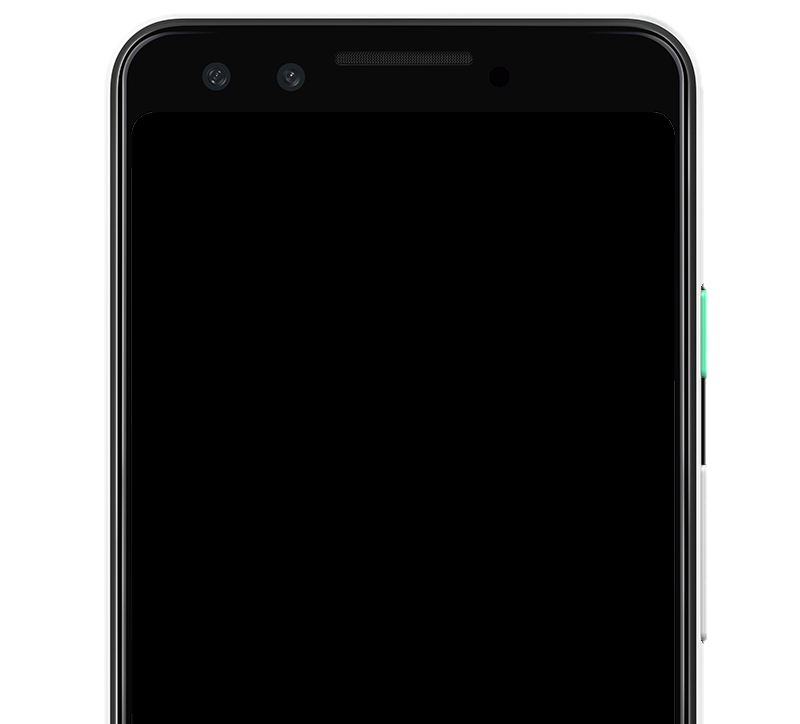 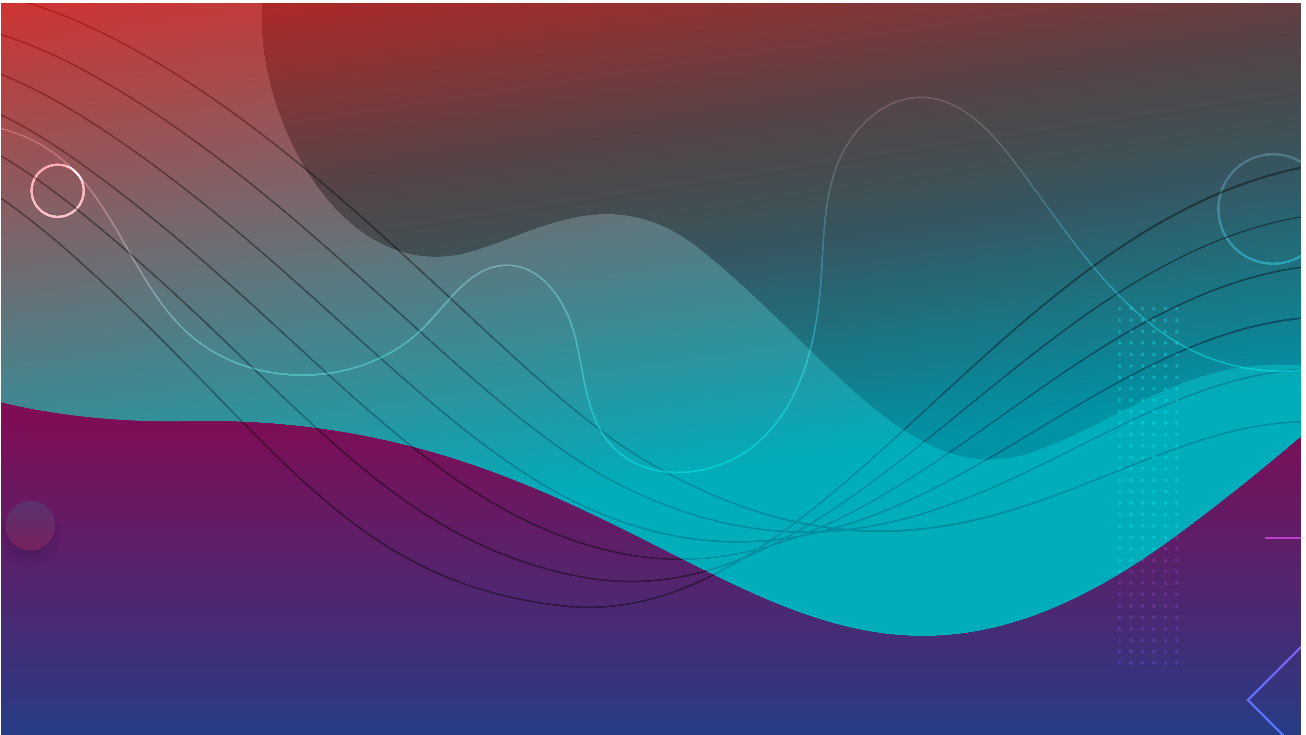 MEMBERSHIP LEADS
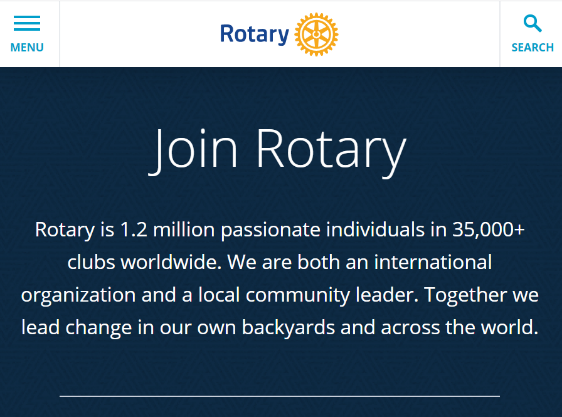 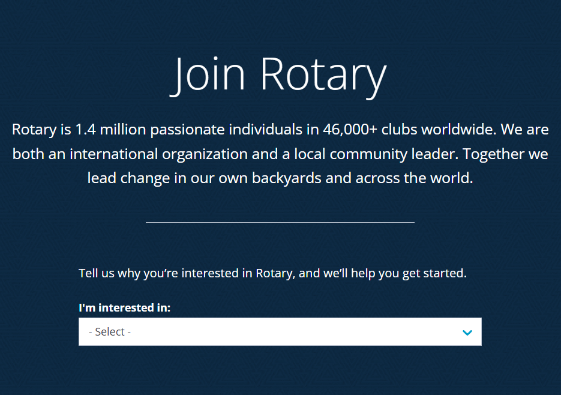 20,000+ per year (Rotary)
10,000+ per year (Rotaract)
61% under 40
35% female
66% followed up by district
10.6% conversion rate
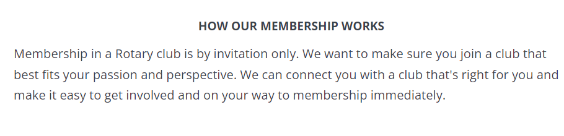 rotary.org/join
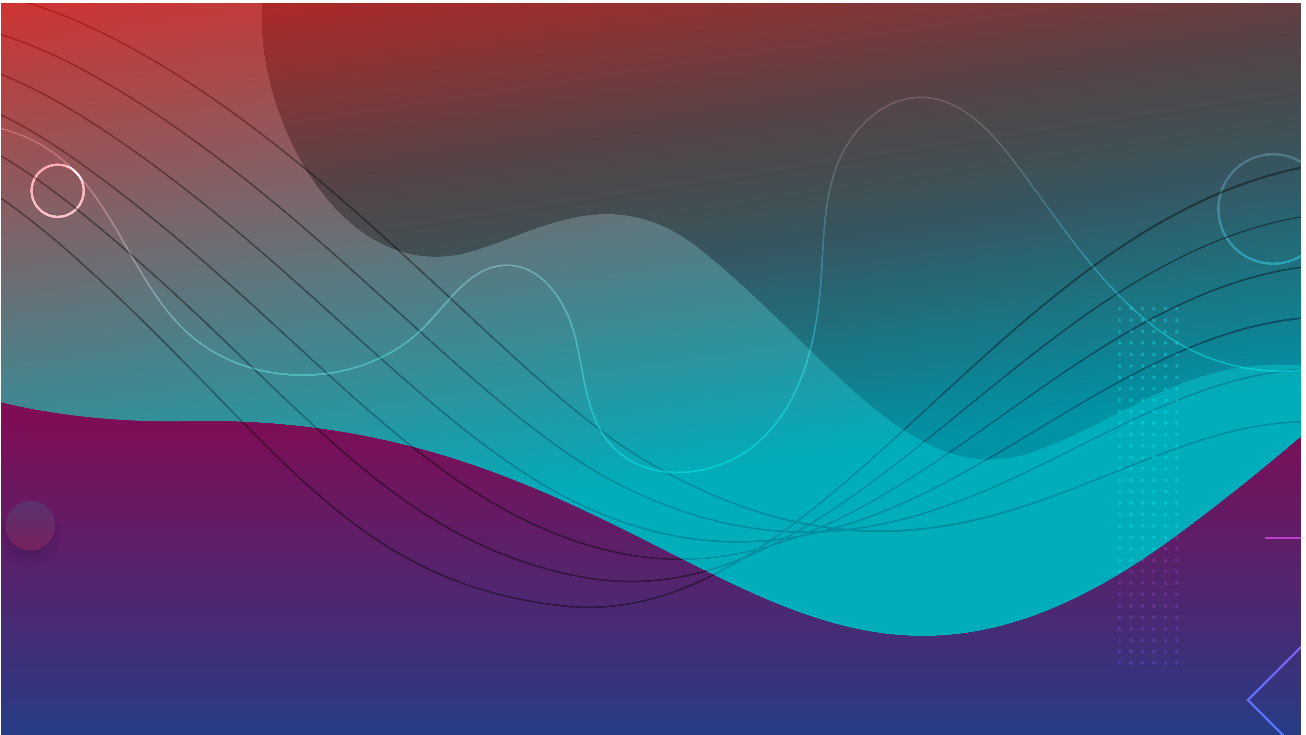 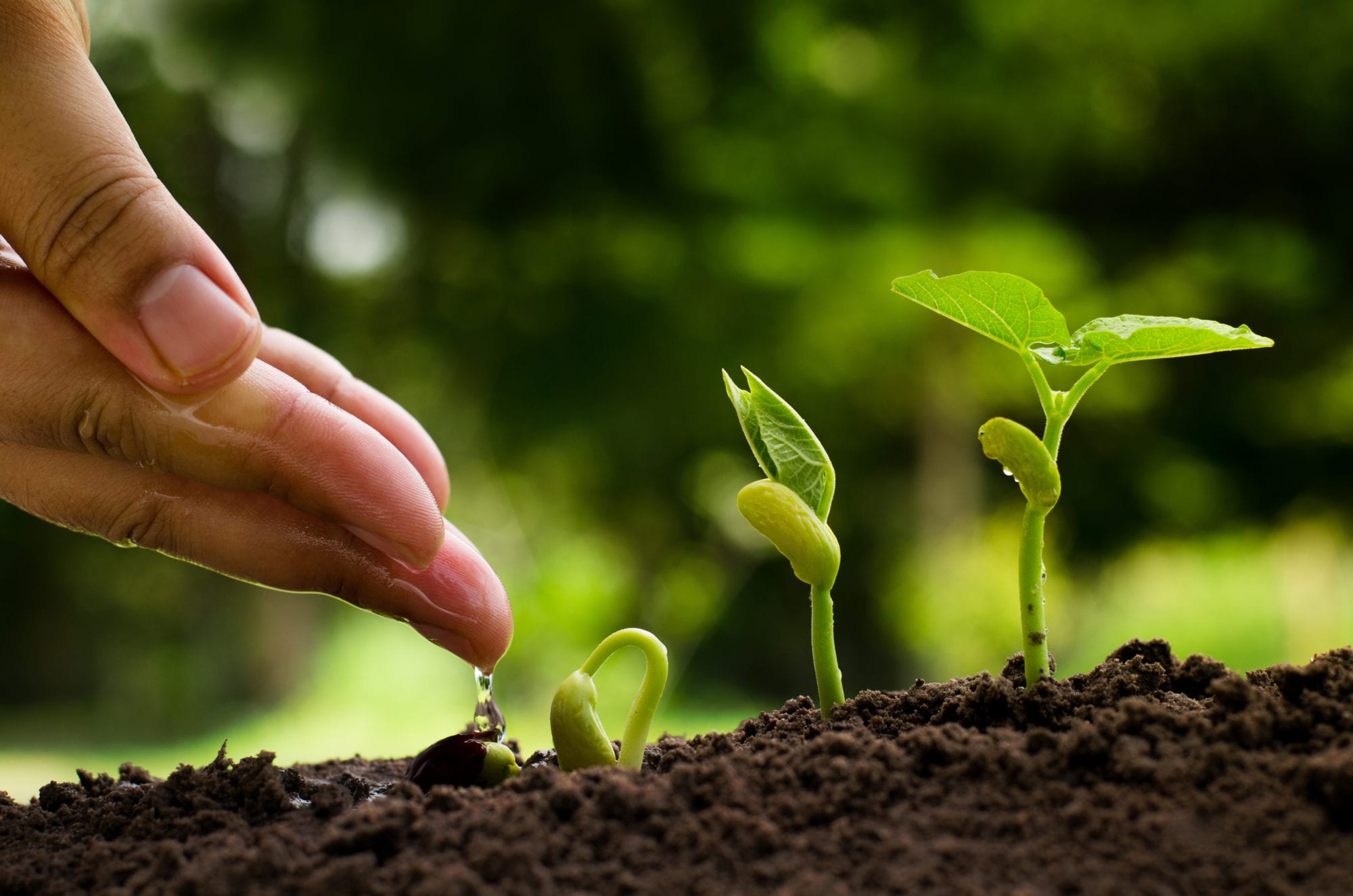 rotary.org/start-club
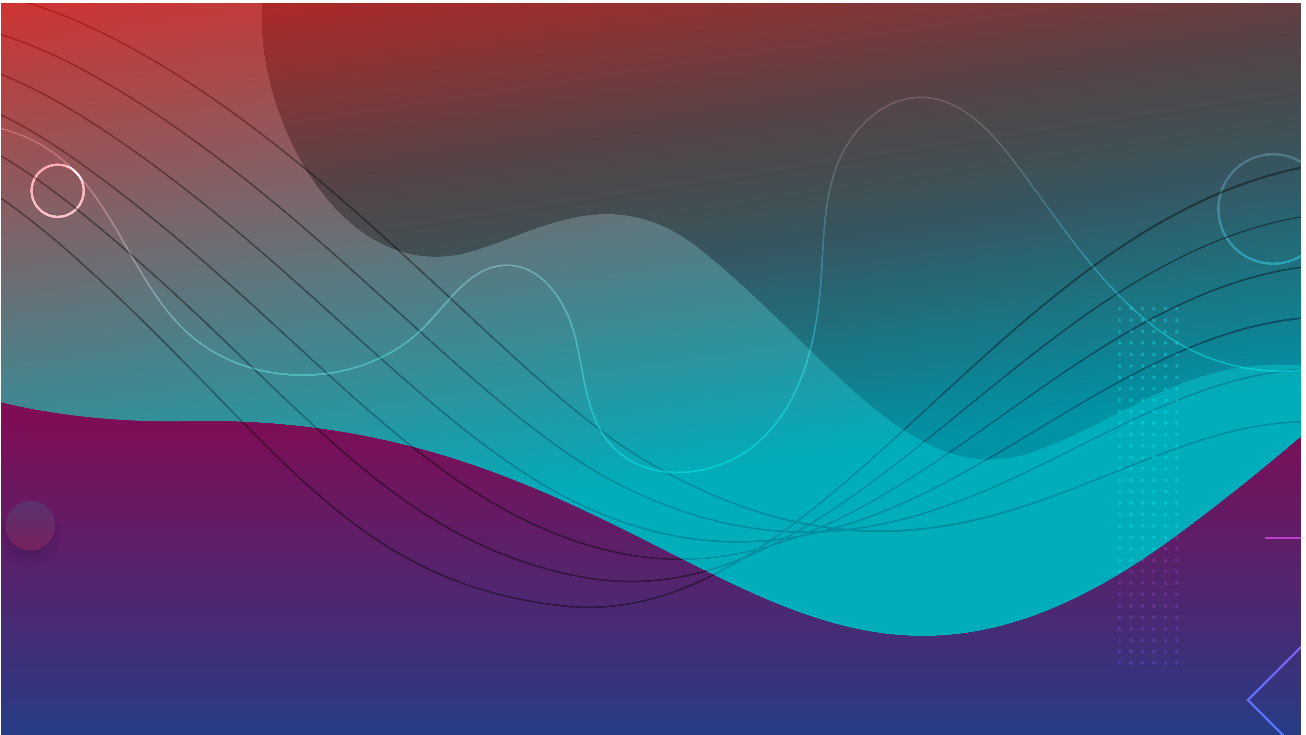 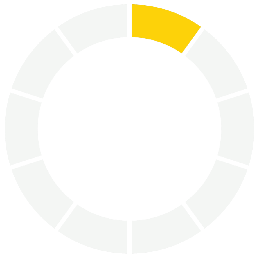 MEMBER ATTRITION
10%
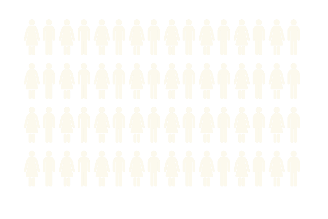 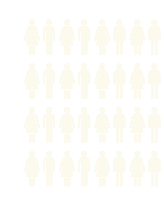 50% LEAVE WITHIN 
3 YEARS OR LESS
LEAVE WITHIN
THE SAME YEAR
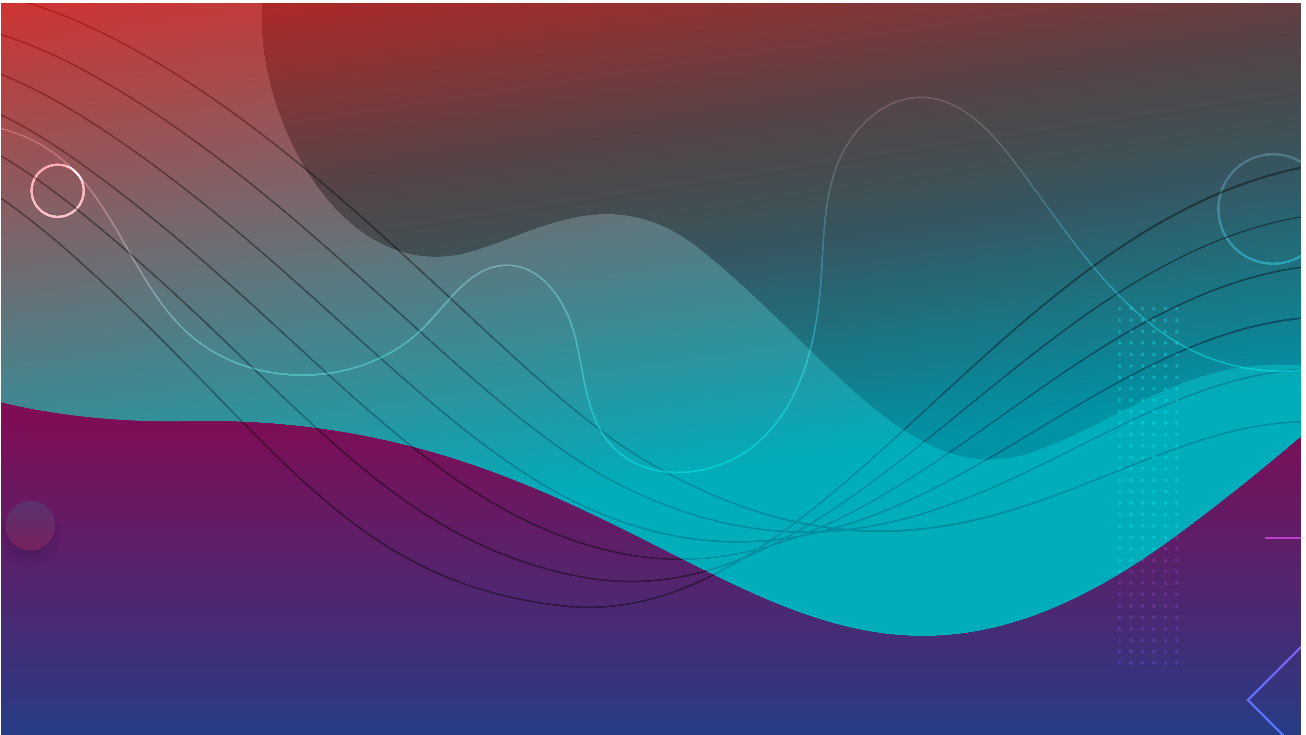 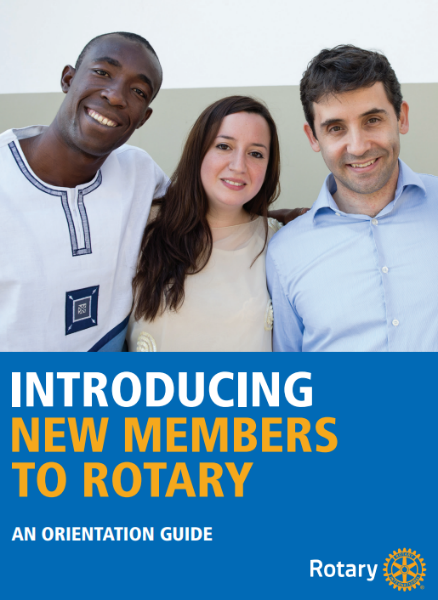 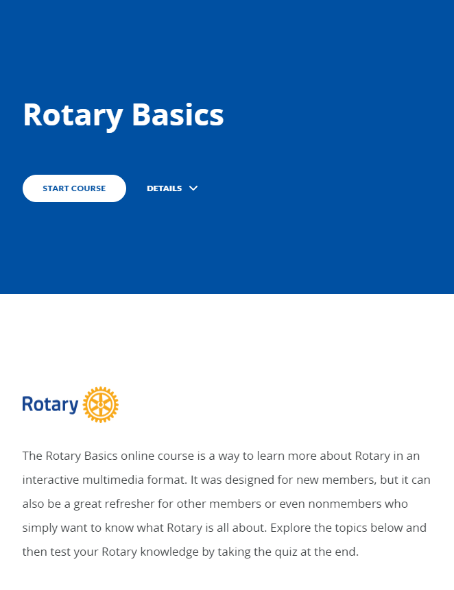 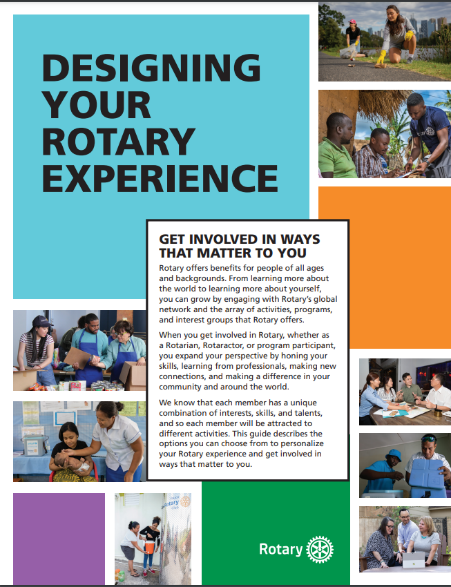 rotary.org/membership
rotary.org/learn
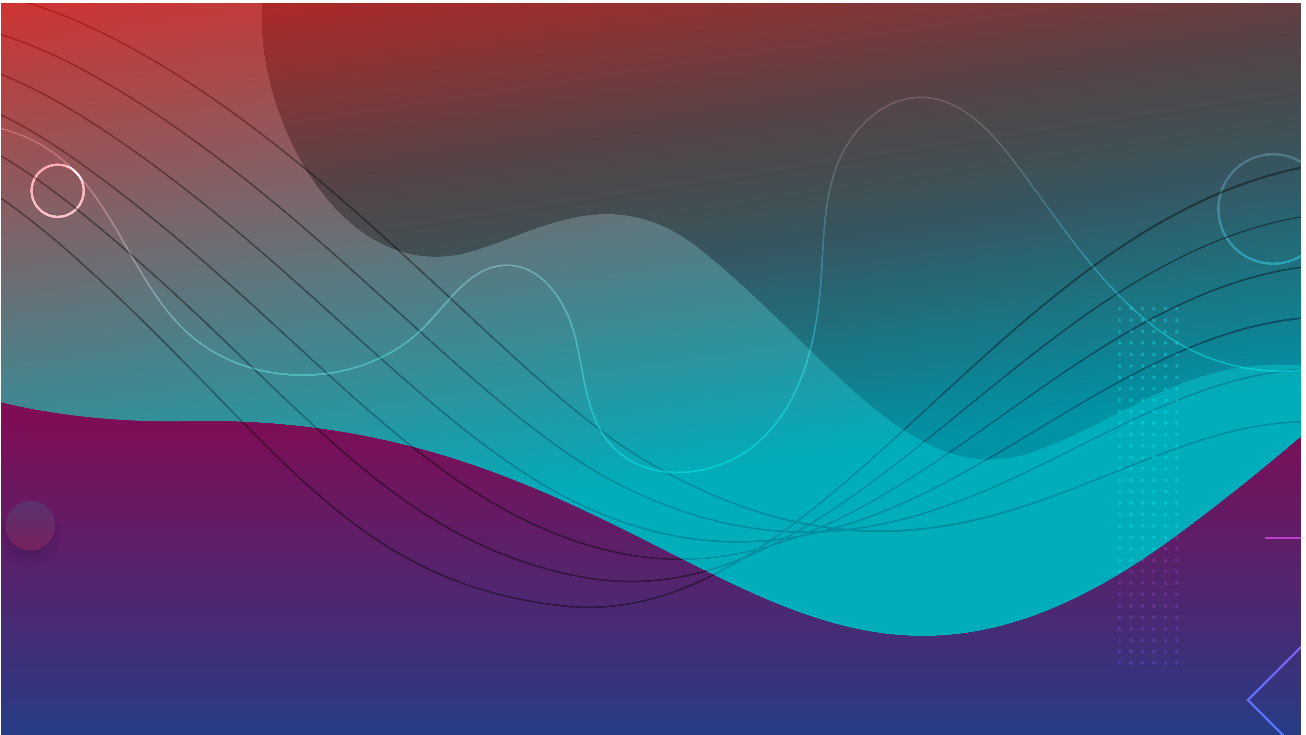 NEW MEMBER ENGAGEMENT CAMPAIGN
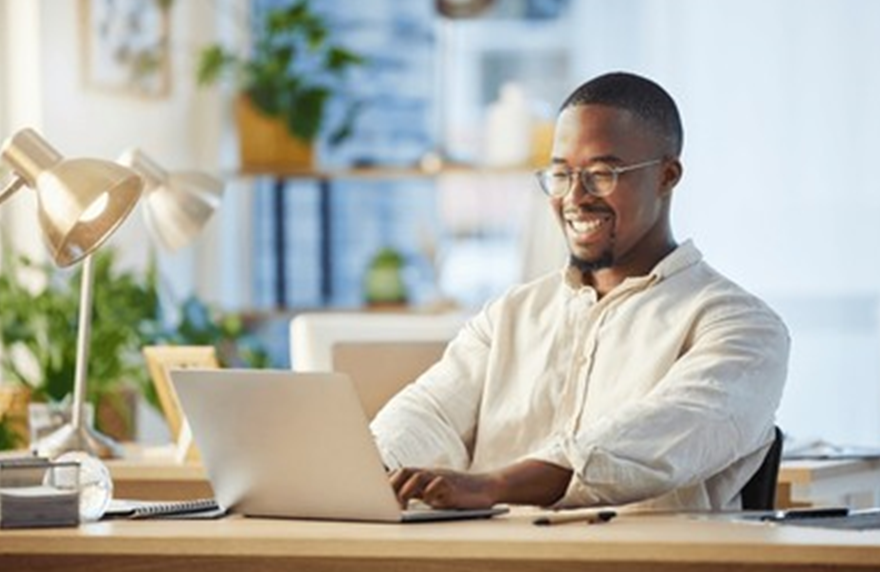 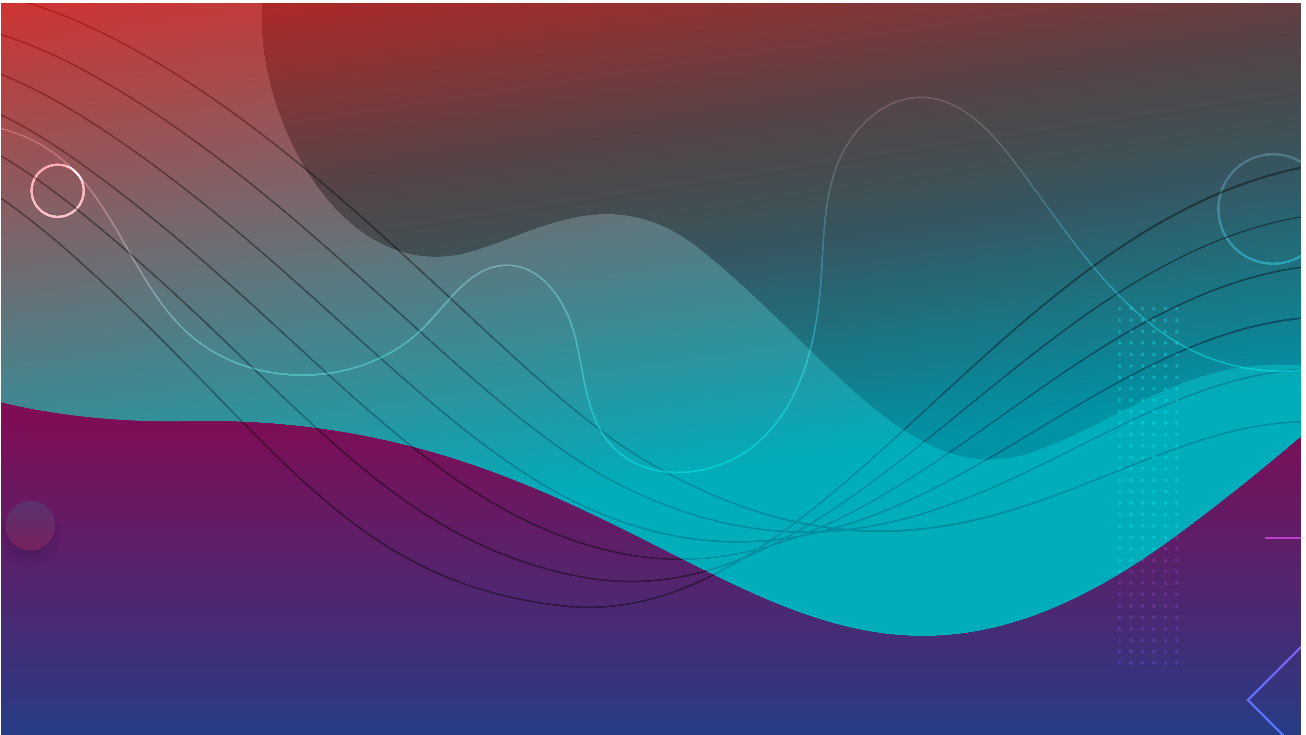 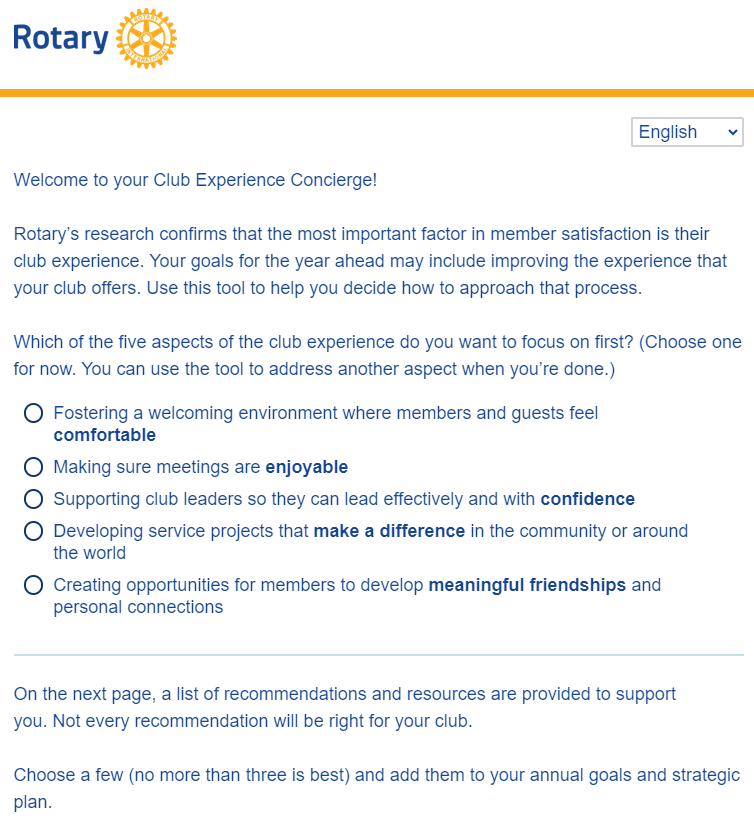 rotary.org/membership
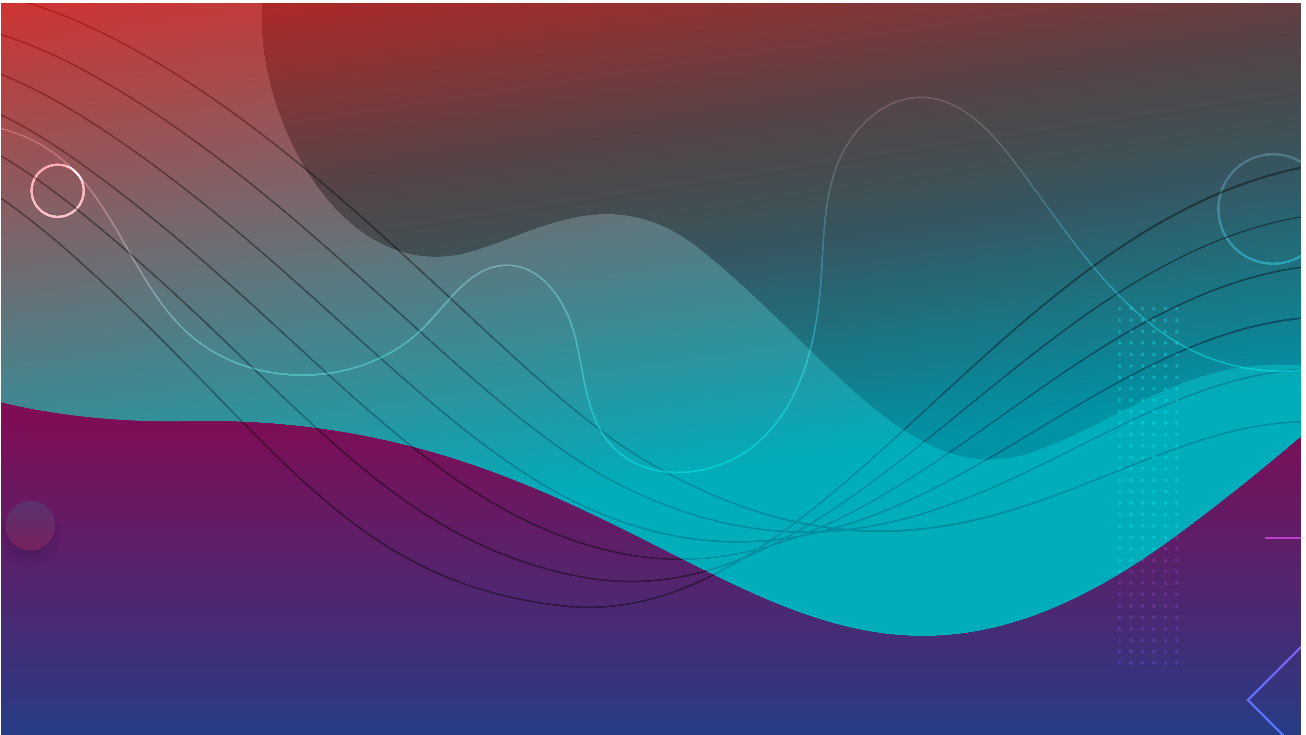 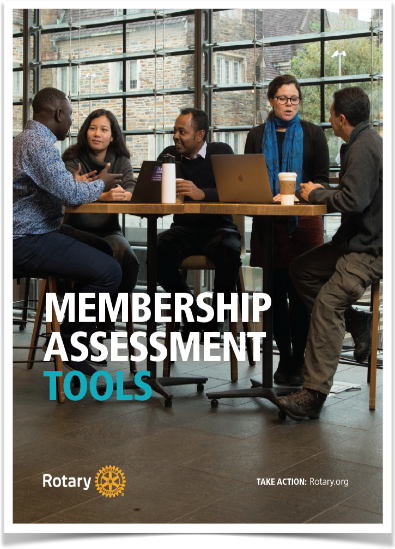 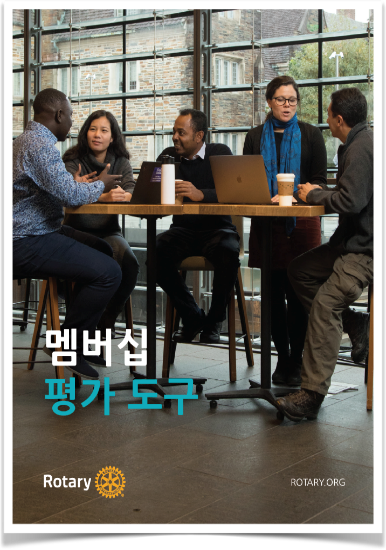 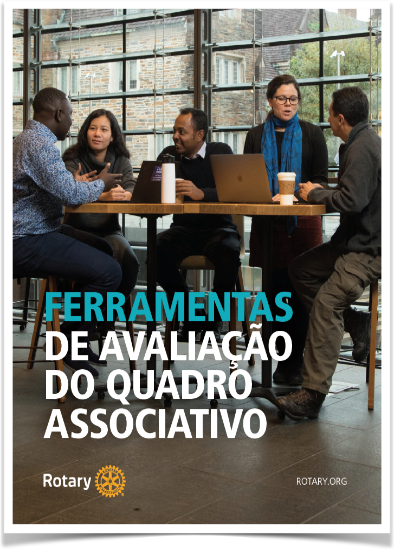 Second Session
rotary.org/membership
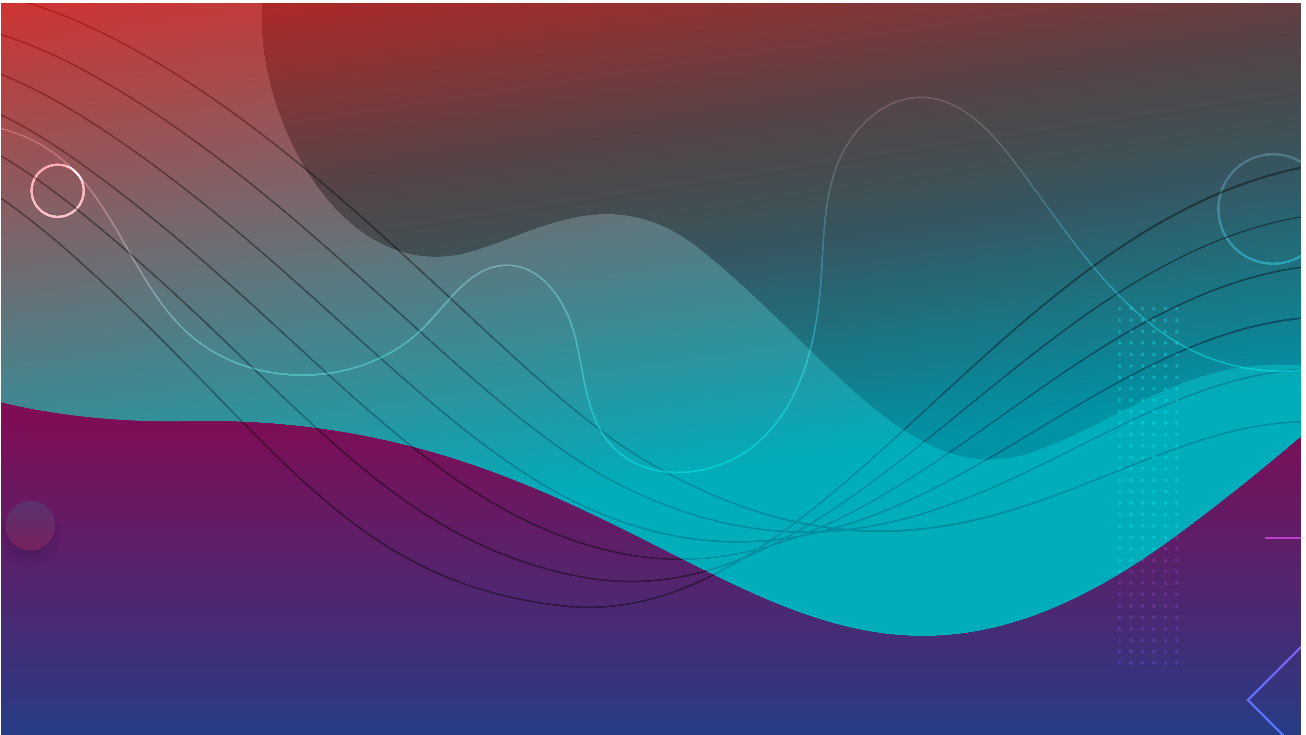 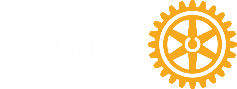 QUESTIONS